Learning: Overview and Decision Trees
Learning: Intro and General concepts
Decision Trees
Basic Concepts
Finding the best DT
1
Agents in the World
2
Problem Solving/Planning AgentArchitecture
Problem/Task
Reasoning 
Procedure
Internal 
representation
Background Knowledge/
Answer/
Performance
3
Learning
Learning is the ability to improve one’s behavior 
based on experience.
The range of behaviors is expanded: the agent can do more.
The accuracy on tasks is improved: the agent can do things better.
The speed is improved: the agent can do things faster.
4
Components of the Learning Problem
Task: the behavior or task that’s being improved.
For example: classification, acting in an environment

Data: the experiences that are being used to improve performance in the task.

Measure of improvement: How can the improvement be measured?
 For example: increasing accuracy in prediction, new skills that  were not present initially, improved speed.
5
Learning Task
Problem/Task
Experience/Data
Learning Agent
Background Knowledge/
Bias
Answer/
Performance
6
Learning AgentArchitecture
Problem/Task
Experience/Data
Internal 
representation
Reasoning 
Procedure
Induction
Procedure
Background Knowledge/
Bias
Answer/
Performance
7
Learning as an Induction Problem
Induction: inferring a  representation given a set of examples
  		EX: {q(a) , p(a)}
                    {q(b), p(b)}                       q(x) ← p(x) or
                    {q(c), p(c)}                        p(x) ← q(x) or neither?

      what if I also observe {q(d)}?
8
Common Learning Tasks
Supervised classification: given a set of pre-classified training examples, classify a new instance.

Unsupervised classification:  find natural classes for examples.

Reinforcement learning: determine what to do based on rewards and punishments.
9
Common Learning Tasks (1)
Supervised classification: given a set of pre-classified training examples, classify a new instance.
Alan does not drink coffee with sugar
Alan does not drink tea with sugar
Alan drinks diet lemonade


Will Alan drink a diet coke?
10
Example Classification Data (2): reading newsgroup postings
We want to classify new examples on property Action based
on the examples’ attributes Author, Thread, Length, and Where.
11
Common Learning Tasks (2)
Unsupervised classification:  find natural classes for examples.
 e.g. given patterns of users selections of web pages find categorizations of “user types”
e.g. given patterns of interface actions in an Tutoring Systems, (e.g., lots of hints requested, lots of repeated errors…) predict success in learning

Reinforcement learning: determine what to do based on rewards and punishments.
e.g.  A butler robot brings Alan  coffee and the newspaper and gets a reward. Is it for the coffee or for the newspaper or both?
12
Common Learning Tasks (3)
Analytic learning: reason faster using experience (knowledge compilation).

       Ex:
          at(Ag, Y) ← adjacient(X,Y) & move(Ag, X, Y) and at(Ag,X)
                                        +
          adjacient(X,Y) <- between(door, X, Y) & unlocked(door)

          at(Ag, Y) ←  move(Ag, X, Y) & at(Ag,X) & 
                                between(door, X, Y) & unlocked(door)
13
Feedback
Learning tasks can be characterized by the feedback given 
to the learner.
Supervised learning: what has to be learned is specified for each example.

Unsupervised learning: no classifications are given; the learner has to discover categories and regularities in the data.

Reinforcement learning: feedback occurs after a sequence of actions.

+
14
Representation of Learned Information
Problem/Task
Experience/Data
Internal 
representation
Reasoning 
Procedure
Induction
Procedure
Background Knowledge/
Bias
Answer/
Performance
15
Representation of Learned Information
Any of the representation schemes studied in 322 and here can be used to represent the learned info.

Logic-based propositions
Probabilistic schemes
Utility functions
…….


.
16
Learning: Overview and Decision Trees
Learning: Intro and General concepts
Supervised Learning
Decision Trees
Basic Concepts
Finding the best DT
17
Supervised Learning
Supervised Learning => pure inductive inference
Given a set of examples of a function f: pairs (x, f(x))
Find a function h that approximates f. 
h is called hypothesis.
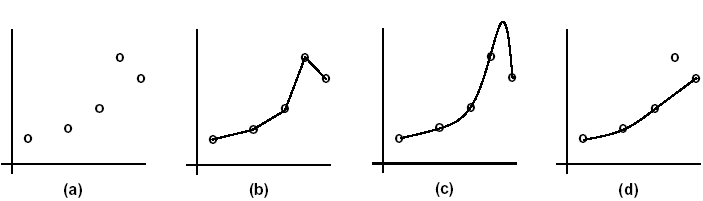 18
Supervised Learning
H is the space of hypotheses (representations) that we consider, e.g.
Linear functions only
polynomial functions
Sinusoidal  functions (ax+b+c*sin(x))
How does one chose?
19
Supervised Learning
H is the space of hypotheses (representations) that we consider, e.g.
Linear functions only
polynomial functions
Sinusoidal  functions (ax+b+c*sin(x))
How does one chose?
Aim to reduce complexity: simpler representations are easier to learn and use 
Aim to get enough expressiveness to learn the true function
E.g. Cannot learn from sinusoidal data with polynomial functions
20
Supervised Learning
Sinusoidal function
Degree-6 polynomial
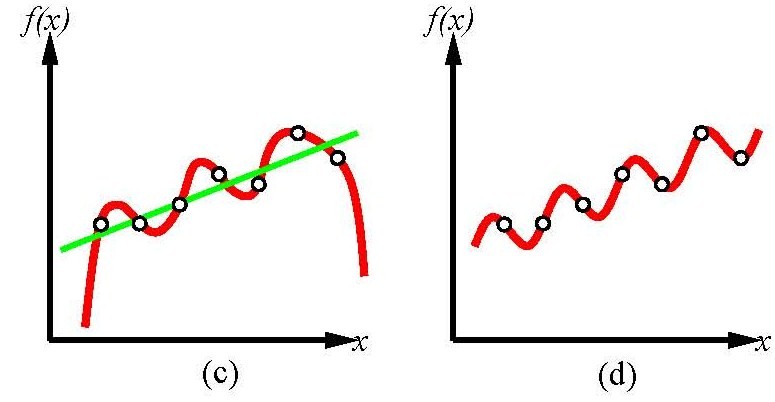 21
Supervised Learning
The learning problem is called
Regression if f(x) is number
Classification, if f(x) is one of a finite set of values
Alan does not drink coffee with sugar
Alan does not drink tea with sugar
Alan drinks diet lemonade


Will Alan drink a diet coke?
22
Measuring  Success
The measure of success is not how well the agent performs on the training examples, but how well the agent performs for new examples.
Consider two agents:
P claims the negative examples seen are the only negative examples. Every other instance is positive.
N claims the positive examples seen are the only positive examples. Every other instance is negative.
Both agents correctly classify every training example, but disagree on every other example.
23
Bias
Should we chose N’s or P’s hypothesis?
The data does not help us with the decision
The tendency to prefer one hypothesis over another is called a bias.
To have any inductive process make predictions on unseen data, you need a bias.
What constitutes a good bias is an empirical question about which biases work best in practice.
24
Learning as Search
Given a representation and a bias, the problem of learning can be reduced to one of search.
Learning is search through the space of possible representations looking for the representation or representations that best fits the data, given the bias.
These search spaces are typically prohibitively large for systematic search. Use greedy heuristics. 
A learning algorithm is made of a search space, an evaluation function, and a search method.
25
Noise in the Data
Data isn’t perfect: 
some of the attributes are assigned the wrong value
the attributes given are inadequate to predict the classification data 
E.g., in Alan’s beverage preferences example adding whether it was sunny or cloudy when Alan got the drink
there are examples with missing attributes
e.g. in the beverage example, suppose that what matters to Alan is weather the drink is organic or not, but we don’t have this information for the given examples
26
Noise in the Data
Overfitting occurs when there are  random correlations in the training set, that do not  appear in the unseen examples.
Alan does not drink HOT coffee with sugar
Alan does not drink HOT tea with sugar
Alan drinks COLD diet lemonade
Will Alan drink a COLD diet coke?

The system may say “YES” because “hot” appears in both negative examples and 
“cold” appears in the positive one, but this is only do to chance.  The correct 
answer is “NO”  because Alan does not like caffeinated beverages
27
Assessing Performance of  Learning Algorithm
Collect a large set of examples
Divide into two sets: training set and test set
Use the learning algorithm on the training set to generate an hypothesis h
Measure the percentage of examples in the test set that are correctly classified by h  
Repeat with training sets of different size and different randomly selected training sets.
28
Cross-Validation
We want a large training set, to get more reliable models.
But this implies having a small test set
Not ideal, as it may give good or bad results just by luck
One common solution: k-fold cross validation
Partition the training set into k sets
Run the algorithm k times, each time (fold) using one of the k sets as the test test, and the rest as training set
Report algorithm performance as the average performance (e.g. ac curacy) over the k different folds
Useful to select different candidate algorithms/models
Once the algorithm/model type is selected via cross-validation, return the model trained on all available data
29
Interesting thing to try
Repeat cross-validation with training sets of different size
Report algorithm performance as a function of training set size: learning curve
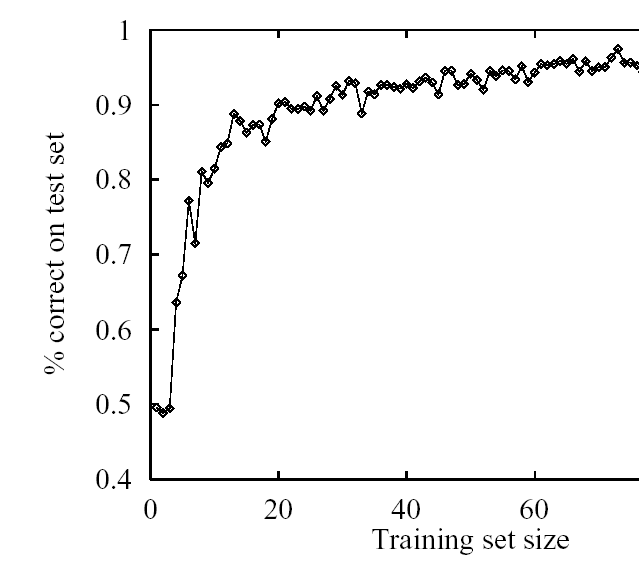 30
Learning: Overview and Decision Trees
Learning: Intro and General concepts
Supervised Learning
Decision Trees
Basic Concepts
Finding the best DT
31
Learning Decision Trees
Method for supervised classification (we will assume 
attributes with finite discrete values)
Representation is a decision tree.

Bias is towards simple decision trees.

Search through the space of decision trees, from simple decision trees to more complex ones.
32
Example Classification Data (2)
We want to classify new examples on property Action based
on the examples’ Author, Thread, Length, and Where.
33
Learning task
Inductive inference

Given a set of examples of
f(author,thread, length, where) = {reads,skips}

Find a function h(author,thread, length, where) that approximates f
34
Decision Trees (DT)
A decision tree is a tree where:

The non-leaf nodes are labeled with attributes.

The arcs out of a node labeled with attribute A are labeled with each of the possible values of the attribute A.

The leaves of the tree are labeled with classifications.
35
Example Decision Tree (1)
new
short
long
short
author
unknown
known
length
thread
old
reads
skips
length
skips
long
skips
reads
36
DT as classifiers
To classify an example, filter in down the tree

For each attribute of the example, follow the branch corresponding to that attribute’s value.

When a leaf is reached, the example is classified as the label for that leaf.
37
DT as classifiers
new
short
long
short
author
unknown
known
length
thread
old
reads
skips
e4
e6
e2
e3
length
skips
long
skips
e1
reads
e5
38
Equivalent Rule Based Representation
If author is unknown and length  is short
then user-action is reads
If author is unknown and length  is long
then user-action is skips
If author is known and thread   is new and length  is short
then user-action is reads
If author is known and thread   is new and length  is long
then user-action is skips
If author is known and thread   is old 
then user-action is skips
Suppose this is the true criteria that my user is employing
39
Trivially Correct Decision Tree next
author
thread
length
l
where
40
Trivially Correct Decision Tree
author
PROBLEM?
unknown
known
thread
thread
new
old
new
old
length
length
length
length
long
short
long
short
long
where
where
where
where
where
work
home
work
work
home
home
skips
reads
skips
reads
skips
skips
e2
e3
e1
e5
e6
e4
41
Example Decision Tree (2)
length
42
long
short
Example  Decision Tree (2)
length
e1, e3, e4, e6
e2, e5
read
skips
But this tree also classifies my examples correctly.  Why? What do I need to get a tree that is closer to my true criterion
43
Searching for a Good Decision Tree
Given some data, which decision tree should be generated? Search space is huge (more on this later)
Need a bias to guide the selection of  a good tree.
Example, prefer the smallest tree.
Least depth? Fewest nodes? Which trees are the best predictors of unseen data?
How should one go about building a decision tree? The space of decision trees is too big for systematic search for the smallest decision tree.
44
Searching for a Good Decision Tree
The input is 
a target attribute for which we want to build a classification, 
a set of examples
a set of attributes.
Stop if all examples have the same classification (good ending).
Plus some other stopping conditions for not so good endings
Otherwise, choose an attribute to split on (greedy, or myopic step)
for each value of this attribute, build a sub-tree for those examples with this attribute value
45
known
unknown
new
new
old
short
long
Building a Decision Tree (Newsgroup Read Domain)
e1, e2, e3, e5, e4, e6           author, thread, length, where
author
e1, e5, e4, e6
     thread, length, where
e2, e3
thread
thread
old
e4, e6
e1, e5
length, 
where
length
reads
skips
skips
e2
e3
skips
reads
e5
e1
Decision Tree Learning
function DT-Learning(examples, attributes,default) returns a decision tree
  inputs: examples, set of examples.
              attributes, set of attributes
              default, default value for the target attribute
  if examples is empty then return default
  else if all examples have the same classification then return the classification
  else if attributes is empty then return Something(examples)
  else
        best  Choose-Attribute(attributes,examples)
        tree  a new decision tree with root at best
        m  Something (examples)) 
        for each value vi of best do 
          examplesi {elements of examples with best = vi}
          subtree  DT-Learning(examplesi, attributes - best, m)
          add a branch to tree with label vi and subtree subtree
       end
       return tree
47
Decision Tree Learning
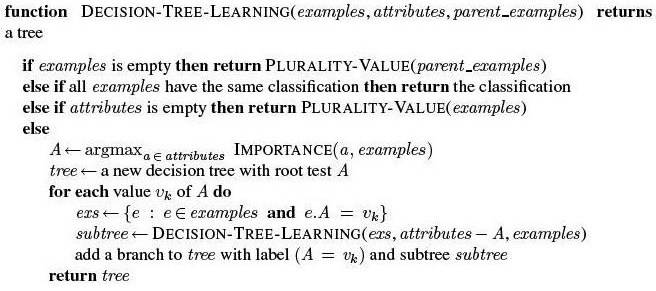 48
Decision Tree Learning
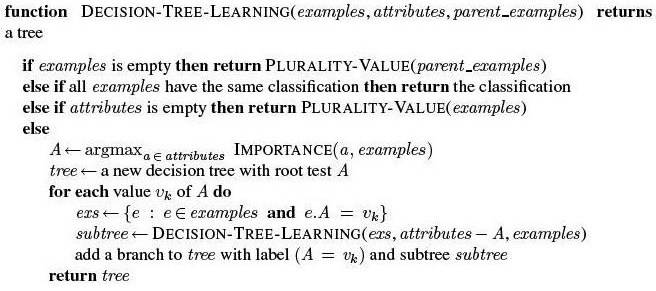 49
Decision Tree Learning
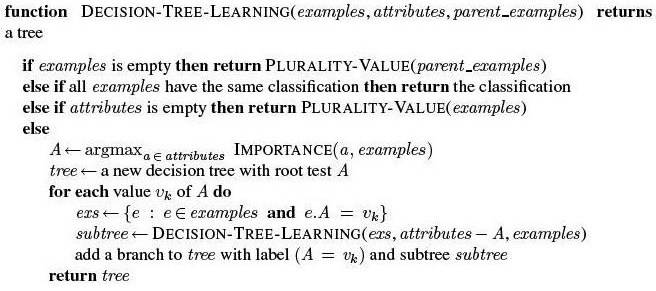 50
Decision Tree Learning
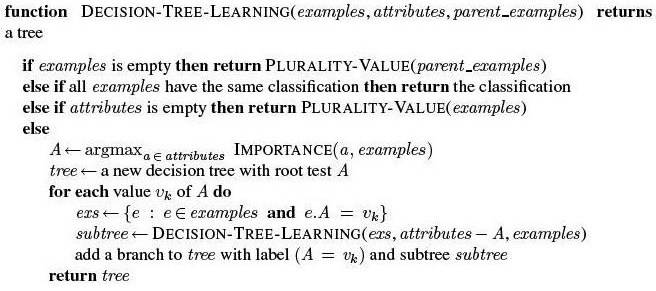 51
known
unknown
new
new
old
short
long
Building a Decision Tree (Newsgroup Read Domain)
e1, e2, e3, e5, e4, e6           author, thread, length, where
author
e1, e5, e4, e6
     thread, length, where
e2, e3
thread
thread
old
e4, e6
e1, e5
length, 
where
length
reads
skips
skips
e2
e3
skips
reads
e5
e1
Decision Tree Learning
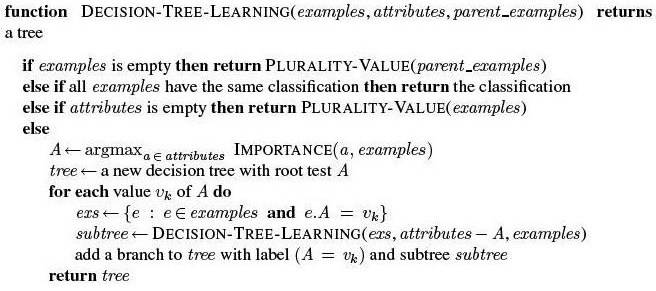 Plurality Value selects the most common output among a set of examples,
breaking ties randomly
53
known
unknown
new
new
old
short
long
Building a Decision Tree (Newsgroup Read Domain)
e1, e2, e3, e5, e4, e6           author, thread, length, where
author
e1, e5, e4, e6
     thread, length, where
e2, e3
thread
thread
old
e4, e6
e1, e5
length, 
where
length
reads
skips
skips
e2
e3
skips
reads
e5
e1
long
short
Building a  Decision Tree (2)
e1, e2, e3, e5, e4, e6           author, thread, length, where
length
e1, e3, e4, e6
e2, e5
read
skips
55
What to return when classification fails
I.e., the Something(examples) in DT-Learning

Most likely classification: the value of the classification attribute that appears most frequently in examples

A probability distribution over all possible values on the classification attribute 
Based on the frequency of each value in examples
56